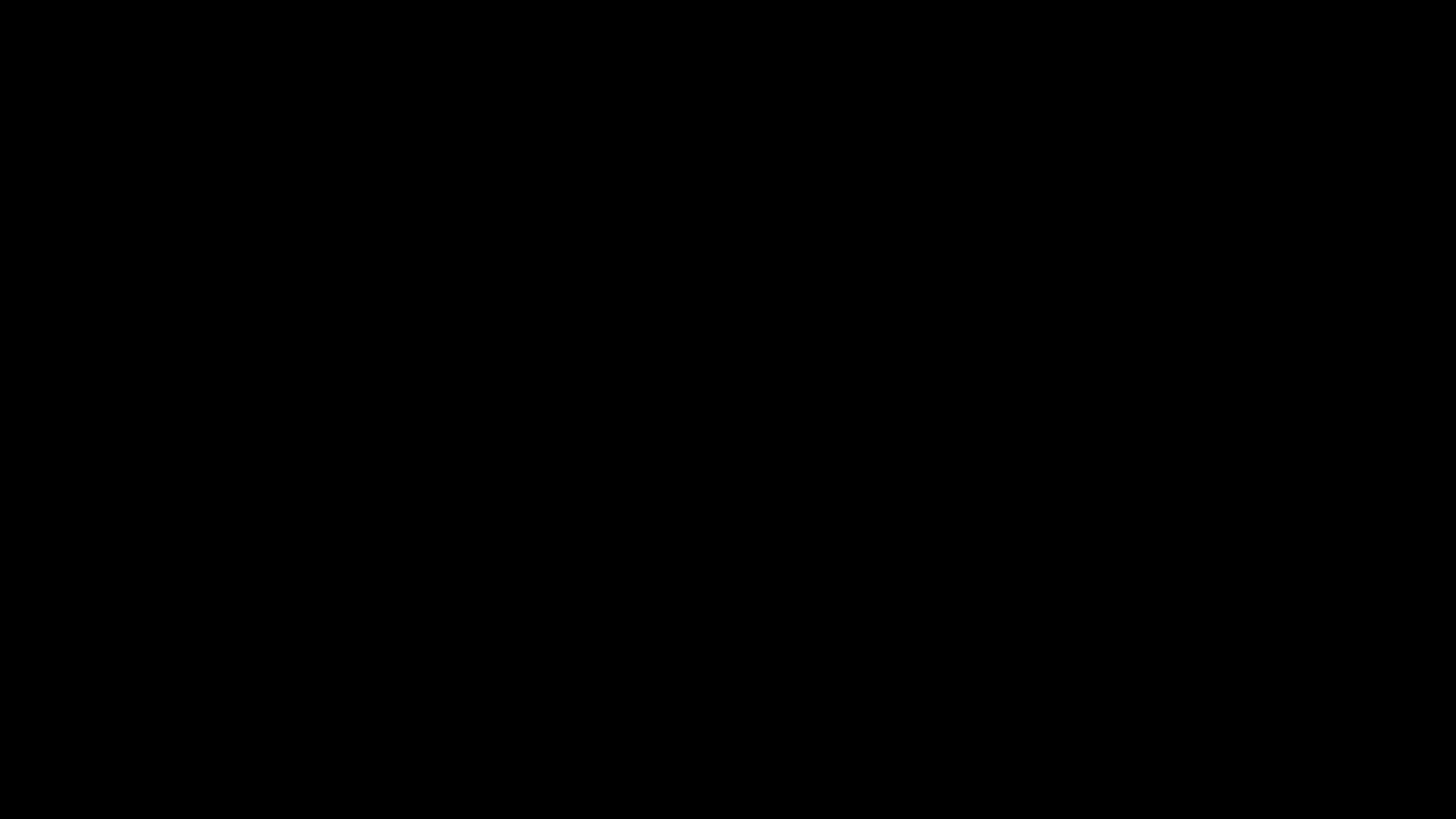 Matthew 9:35-38

Then Jesus went about all the cities and villages, teaching in their synagogues, preaching the gospel of the kingdom, and healing every sickness and every disease among the people. But when He saw the multitudes, He was moved with compassion for them, because they were weary and scattered, like sheep having no shepherd. Then He said to His disciples, “The harvest truly is plentiful, but the laborers are few. Therefore pray the Lord of the harvest to send out laborers into His harvest.”
Matthew 9:37

“The harvest truly is plentiful,
SEEING THE HARVEST THROUGH HIS EYES
Matthew 9:35-38

Then Jesus went about all the cities and villages, teaching in their synagogues, preaching the gospel of the kingdom, and healing every sickness and every disease among the people. But when He saw the multitudes, He was moved with compassion for them, because they were weary and scattered, like sheep having no shepherd. Then He said to His disciples, “The harvest truly is plentiful, but the laborers are few. Therefore pray the Lord of the harvest to send out laborers into His harvest.”
SEEING THE HARVEST THROUGH HIS EYES
Matthew 9:35-38
1. JESUS SAW THE PITY OF THE HARVEST
2. JESUS SAW THE POTENTIAL OF THE HARVEST
3. JESUS SAW THE PROBLEM OF THE HARVEST
4. JESUS SAW THE POWER OF THE HARVEST
SEEING THE HARVEST THROUGH HIS EYES
Isa. 6:5  “Woe Unto Me, for I am Undone!
6:8    Also I heard the voice of the Lord, saying:       “Whom shall I send,And who will go for Us?”       Then I said,
“Here am I! Send me.”
And He said, “Go, and tell this people:
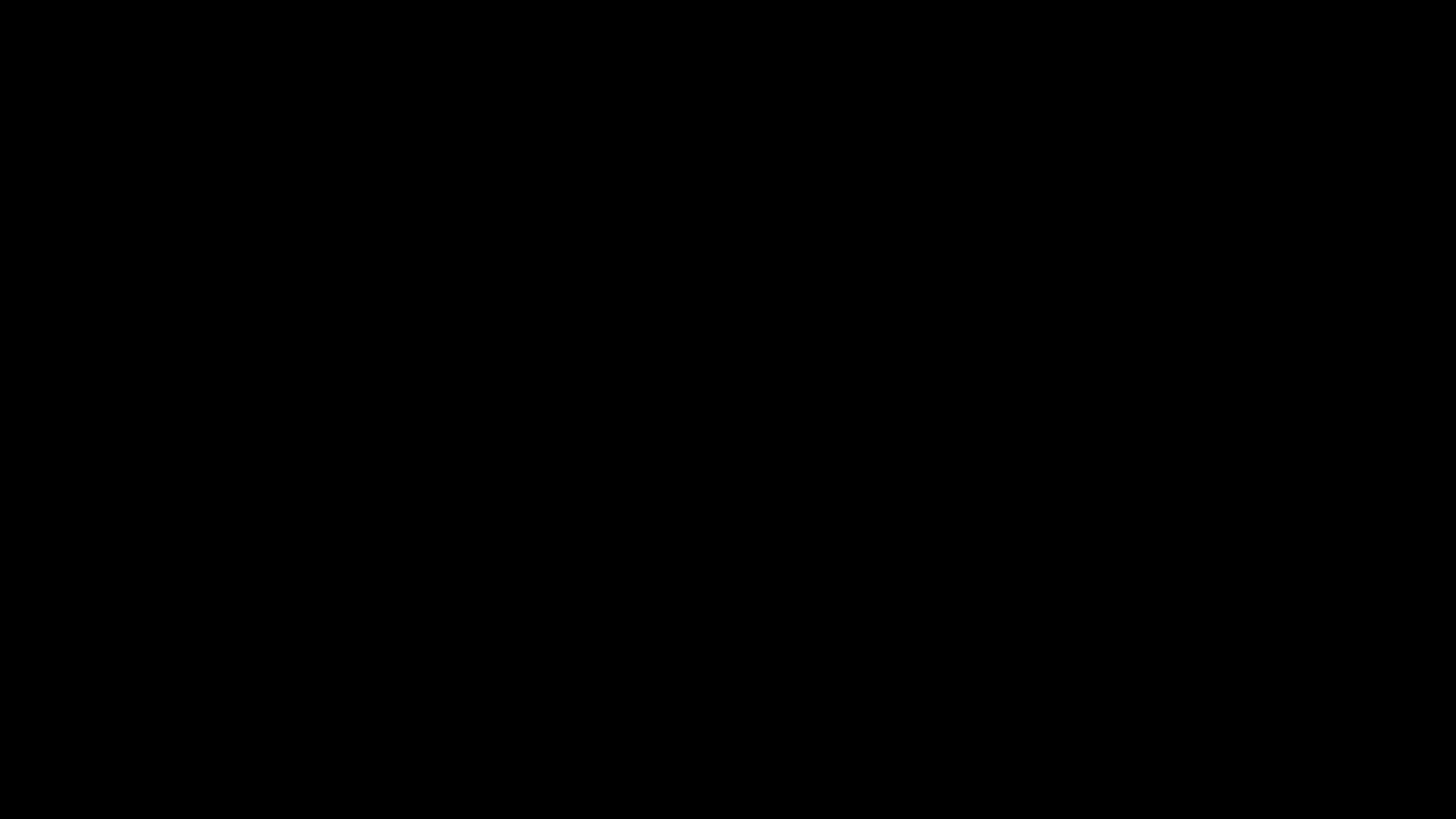